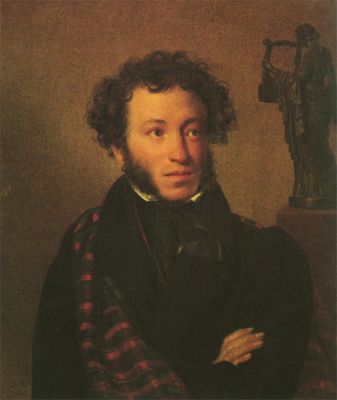 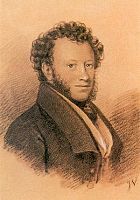 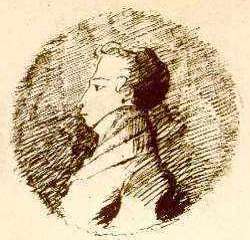 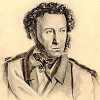 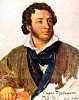 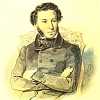 О.С.Пушкін
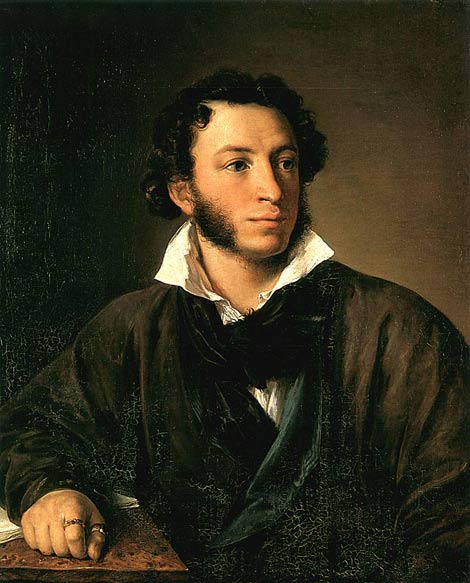 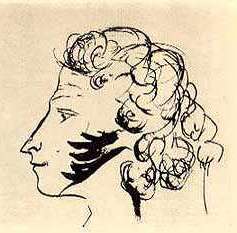 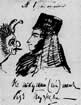 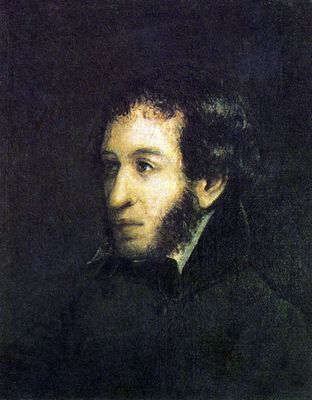 Періоди життя і творчості
Дитинство 1799-1811Ліцейські роки 1811-1817Життя в Петербурзі 1817-1820Південна посилання 1820-1824Посилання в Михайлівське 1824-1826Повернення із заслання 1826-1830Болдинская осінь 1830Петербурзький період 1831-1833Останні роки життя 1833-1837
сім'я
мама:аристократична родовідВнучка Ганібала *
дядько:Василь Львович - поет
У будинку бували:КарамзінЖуковськийБатюшков
Няня - Аріна Родіонівна
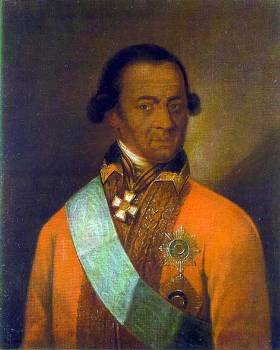 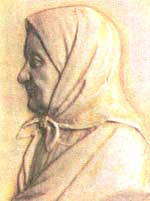 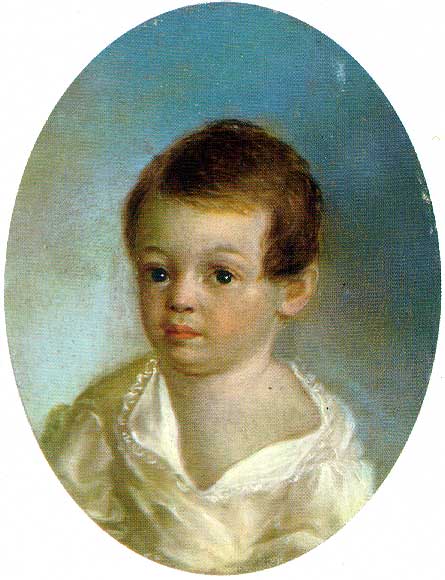 Січень 1815 іспити в Ліцеї
присутній Державін
«Воспоминания в Царском селе»
У квітня 1815 року воно впершеопубліковано та підписано «О.Пушкін»
«Арзамас» - літературне товариство
Арзамас
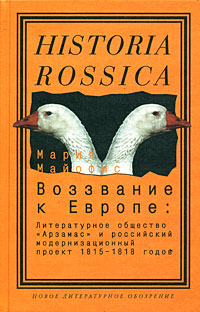 ліцейські братство
Ліцейські друзі та відомі поети називають Пушкіна «Молодий чудотворець»
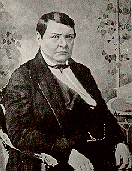 Саша Корнілов
було всього 10 років
"Да, мосье"
прізвиська ліцеїстів
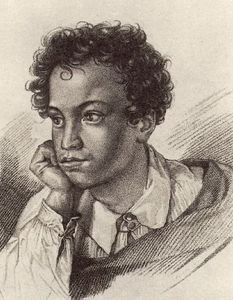 прізвиська ліцеїстів
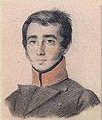 прізвиська ліцеїстів
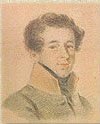 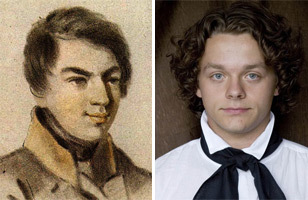 ліцейська словесність
Кращі друзі
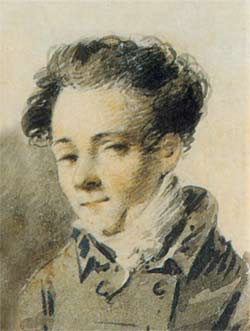 Антон Дельвіг(Тося, Тосенька)
ВільгельмКюхельбекер(Кюхля)
Іван Пущин(Великий Жанно або Іван Великий)
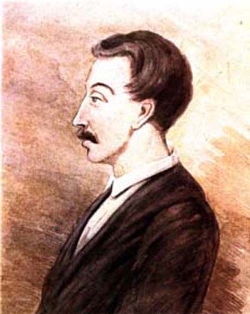 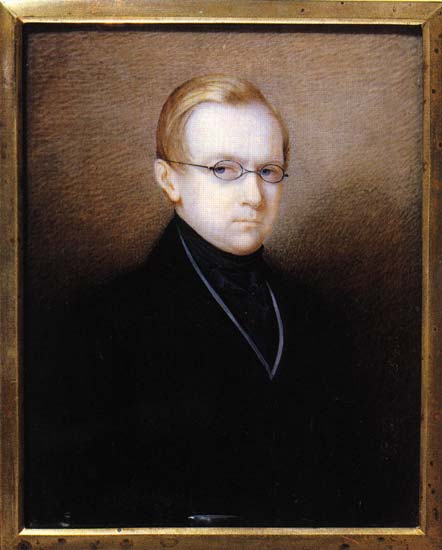 Курйоз з фрейліною
Особливості ліцейської лірики
Петербурзький період Червні 1817 - травень 1820
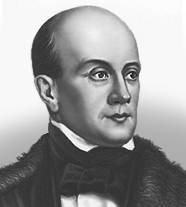 Особливості лірики петербурзького періоду
Лірика петербурзького періоду
Ода «Вільність» 1817«Казки. Noеl »1818«До Чаадаєву» 1818«Село» 1819
Двом Олександра Павловича.? Епіграма на Олександра I, порівняння автором з його тезкою по імені та по батькові, помічником гувернера ліцею А. П. Зерновим
Романов и Зернов лихой,         Вы сходны меж собою:Зернов! хромаешь ты ногой,         Романов головою.Но что, найду ль довольно сил         Сравненье кончить шпицом?Тот в кухне нос переломил,         А тот под Австерлицем.
Моя епітафія 1815
Здесь Пушкин погребен; он с музой молодою,С любовью, леностью провел веселый век,Не делал доброго, однако ж был душою,      Ей-богу, добрый человек.
Порівняння (на фізичний недолік Буало)
Не хочешь ли узнать, моя драгая,Какая разница меж Буало и мной?
У Депрео была лишь ,
А у меня : точки с ,.
Епіграма на смерть віршотворця (Кюхельбекеру)
Покойник Клит в раю не будет:Творил он тяжкие грехи.Пусть бог дела его забудет,Как свет забыл его стихи!
В альбом Сосницької
Вы съединить могли с холодностью сердечной   Чудесный жар пленительных очей.   Кто любит вас, тот очень глуп, конечно;Но кто не любит вас, тот во сто раз глупей.
(актриса)
на Колосову
Все пленяет нас в Эсфири:Упоительная речь,Поступь важная в порфире,Кудри черные до плеч,Голос нежный, взор любови,Набеленная рука,
Размалеванные бровиИ огромная нога!
(стала блестящей комической актрисой)
Перша дуель Пушкіна
Привід - епіграма на Кюхельбекера;Жарт з приводу шлункового розладу Жуковського, за його словами, посиленого приходом Кюхельбекера;Пушкін стріляв у повітря і друзі помирилися;
За ужином объелся я,А Яков запер дверь оплошно —Так было мне, мои друзья,И кюхельбекерно и тошно.
Південна посилання Травня 1820-липень 1824
Посилання було безстроковою, тому не було строків її закінчення;
Офіційно - відрядження без права переїздів;
1000 руб. від уряду;
Кишенев, Одеса.
Кишенів
Твори цього періоду
Alpha
поема «Кавказький полонений» 1821поема «Брати-розбійники» 1821-22поема «Бахчисарайський фонтан» 1821-23поема «Цигани» закінчив в 1824 в Михайлівському
задум «Євгенія Онєгіна» 1823

                                  південні поеми
Пророцтва в житті Пушкіна
Взимку 1818 року в Петербург приїхала знаменита ворожка Олександра Кірхгоф.передбачення:
-  скоро отримає гроші;
йому буде зроблено несподівану пропозицію про вигідною службі;
він прославиться і буде кумиром співвітчизників;
він двічі піддасться засланні;
він проживе довго ...
якщо на 37-му році життя не трапиться з ним ніякої біди від білого коня, або від білої голови, або білої людини ... яких і повинен він побоюватися.
Незадовго до цього…
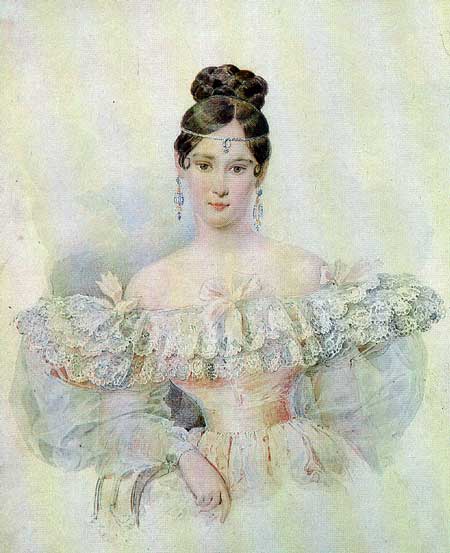 У Москві Пушкін бачить на балу Наталію Гончарову. У білому бальному платті вона так нагадує повітряне біле хмарина ...«Голова поета пішла обертом».
Пророцтва збуваються ...
Нумерологічний версія трагічної долі Пушкіна
число звіра                 число антихриста                                                   число кінця
6
6
6
6 і 666 (6+6+6=18) в житті Пушкина
передбачення 1818Південне посилання 6 травня 1820Заручини з Гончарової 6 травня 1830Весілля 18.02.1831(додавання по законам нумерології дає:1 +8 +2 +1 +8 +3 +1 = 24 = 6)
        На момент весілля Н.Гончаровой 18 роківПушкін проводить у вигнанні 6 роківШлюб з Н.Гончаровой триває 6 років
Пушкін передбачив свою смерть?
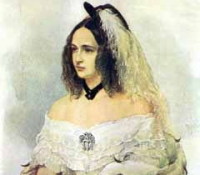 3
7
1
.
1837 січень
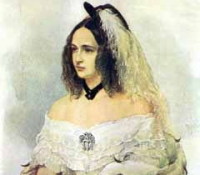